A Richardson-extrapoláció és alkalmazása környezeti modellekben
Havasi Ágnes
		ELTE, Alkalmazott Analízis és 		Számításmat. Tanszék
Vázlat
Időfüggő feladatok numerikus megoldása
A Richardson-extrapoláció (RE)
Elméleti eredmények
Légköri alkalmazások
Lehetséges kutatási problémák
Időfüggő feladatok numerikus megoldása
Alapfeladat: KDE vagy PDE-rendszerhez tartozó kezdetiérték- vagy vegyes feladat megoldása
Többnyire csak numerikusan lehetséges!
Definiálunk egy rácshálót;
ezen kitűzünk egy diszkrét feladatot;
megoldjuk a diszkrét feladatot → numerikus megoldás
ellenőrizzük, hogy megfelelően pontos-e
ha nem, elölről kezdjük egy finomabb rácshálón
Mikor jó a numerikus módszer?
Konzisztens
Stabil
Konvergens
Hatékony
Kvalitatív tulajdonságok megőrzése
Mi a Richardson-extrapoláció?
Ha a numerikus megoldás nem elég pontos, a számolást elölről kezdjük, a durvább rácson kapott megoldás elvész
Ötlet: (Richardson, 1911) Használjuk fel a régi megoldást egy pontosabb numerikus megoldás előállításához!
RE: u.azon módszert két különböző lépésközzel alkalmazzuk (pl. τ és τ/2), és a megoldásokat megfelelő súlyokkal átlagoljuk
→ p-ed rendű módszerből (p+1)-ed rendű nyerhető, és nem vész el a korábbi eredményünk!
A RE alkalmazása KDER-ben
KDER-hez tartozó kezdetiérték-feladat:



			      folytonosan diffható, 
folytonos, y0 adott kezdeti feltétel.

Ez a feladattípus számos mat. modell alapja (közvetlenül vagy térbeli diszkretizáció után)
A RE alkalmazása KDER-ben
Definiáljuk a		          rácshálót (n = 0,1,…,N), ahol                        a lépésköz,  		

Jelölés: y(t*)  - a KDER pontos megoldása t = t*-ban.

RE: egy p-ed rendű numerikus módszerrel τ és τ /2 lépésközzel is előállítjuk y(t*) approximációját. 
(Ha t* = n · τ  az első rácson, akkor t* = 2n · τ /2 a második rácson.)
A RE alkalmazása KDER-ben
Jelölje a τ és τ /2 lépésközzel nyert numerikus megoldást t = t*-ban zn ill wn. Ha a módszer p-ed rendben konvergens, akkor


	ill.


	ahol K a numerikus módszertől függő mennyiség.
Küszöböljük ki a p-ed rendű tagokat súlyozott átlagolással!
A RE alkalmazása KDER-ben
Az eredmény:


Az új közelítés: 


Látható: yn (p + 1)-ed rendben közelíti a megoldást, így megfelelően kis lépésközökre mind a zn, mind a wn megoldásnál pontosabb.
A Richardon-extrapoláció általánosabb megközelítésben
Alkalmazzunk ismét p-ed rendben konvergens numerikus módszert!
yτ(t*): a numerikus megoldás t = t*-ban τ lépésközű rácson


τ 1 és τ 2< τ 1 lépésközzel is megoldva a feladatot:



Cél: (p + 1)-ed rendű pontosság.
A Richardson-extrapoláció általánosabb megközelítésben
A konvergenciához szükséges: (1)

A (p + 1)-edrendű pontosság feltétele: (2)
A Richardson-extrapoláció általánosabb megközelítésben
(1)-(2) megoldása: 



Speciális esetek: 
Legyen τ 2 = τ 1/2.
p = 1 (elsőrendű módszer): c1 = – 1, c2 = 2
p = 2 (másodrendű módszer):  c1 = – 1/3, c2 = 4/3.
A RE két módja
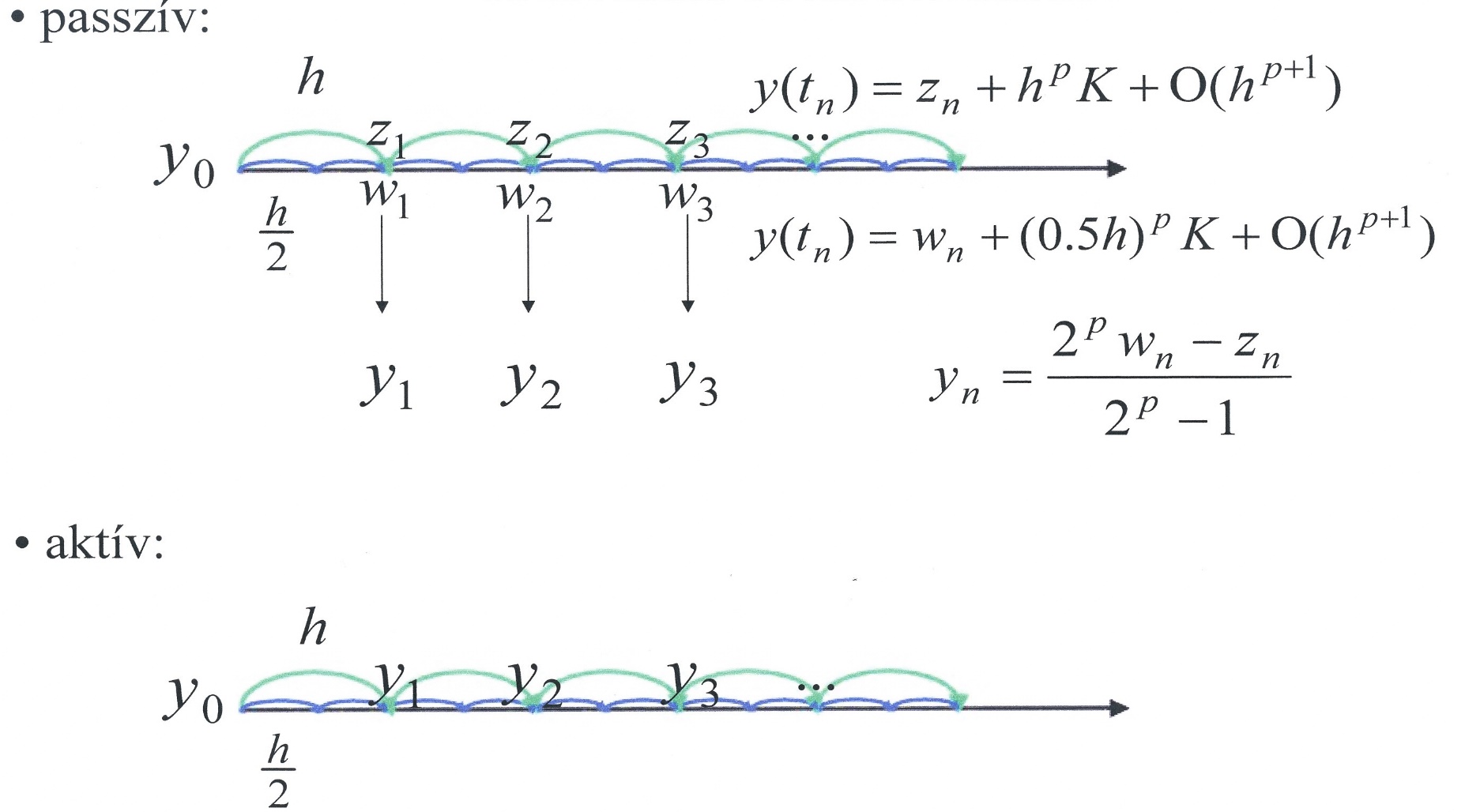 Passzív Richardson-extrapoláció
Aktív Richardson-extrapoláció
A RE konvergenciája
Passzív RE: ha a mögöttes (p-ed rendű) módszer konvergens, akkor a passzív RE-val kombinálva is az.
Mi a helyzet az aktív RE-val?
Tétel (Faragó, H, Zlatev, 2011): Tegyük fel, hogy f a 2. változójában lipschitzes, azaz

   
    valamely L konstans mellett. Ekkor az explicit Runge-Kutta + aktív RE módszer konvergens.
A RE konvergenciája – folyt.
Tétel (Faragó, H, Zlatev, 2012): Tegyük fel, hogy f a 2. változójában lipschitzes. Ekkor a diagonálisan implicit Runge-Kutta + aktív RE módszer  konvergens.
A RE stabilitása rögzített rácson
Dahlquist-féle tesztfeladat (valós eset):


Ekkor a pontos m.o. korlátos.
Kérdés: numerikus módszer + RE korlátos megoldást ad-e?
Az aktívra érdekes!
Numerikus módszer alkalmazása:
R(τλ) – a módszer ún. stabilitási függvénye 
Stabilitás: 

Feltétele:
A stabilitási függvény vizsgálata
Jelölés: 
Kérdés: 	 mely értékeire lesz			?
Vizsgáljuk meg ezt az aktív RE esetén különböző mögöttes módszerekre (EE, IE, KP)!

Megjegyzés: előnyös, ha			ugyanis 
			esetén a megoldás lépésenként előjelet 
vált (oszcilláció).
Az EE módszer feltételesen stabil.Az EE + aktív RE módszer pontosan akkor stabil, ha a kétEE-lépés külön-külön is az.
Az IE módszer feltétel nélkül stabil.Az IE + aktív RE módszer mindig stabil, de nagy lépésközre a stabilitási függvény negatív → oszcilláció.
A KP módszer feltétel nélkül stabil, de a stab. fv. túl nagylépésközre negatív → oszcilláció.A KP + aktív RE módszer feltételesen stabil, de oszc.mentes
Stabilitási fogalmak általánosabb tárgyalásban
Dahlquist-féle tesztfeladat (komplex eset):


Numerikus módszer alkalmazása:

A-stabil módszer: tetszőleges lépésközzel korlátos marad a megoldás, azaz		       minden		esetén  
Erősen A-stabil módszer: A-stabil és 
L-stabil:
Az aktív RE stabilitása
Néhány eredmény: 

KP módszer + aktív RE nem A-stabil.
IE + aktív RE L-stabil.
Θ-módszer  + aktív RE			esetén A-stabil. 
Számos RK módszernél a stabilitási tartomány megnövekedését tapasztaltuk.
A módszerek időigénye
Az n és 2n lépéssel dolgozó passzív és aktív RE kb. másfélszer annyi műveletet igényel, mint a mögöttes módszer 2n lépése.

Ha n lépésközre már rendelkezésre áll a megoldás, akkor a passzív RE alkalmazása alig igényel több műveletet, mint a mögöttes módszer alkalmazása 2n lépésközzel.

Párhuzamos számítógépeken az aktív RE sem igényel ennél több időt.
A RE alkalmazása
A RE két változatát a köv. feladatok megoldására alkalmaztuk:
Egyszerűsített globális CO2-modell (Brajnovits Brigitta)
Légkörkémiai modell (Faragó István, Zahari Zlatev)
Üzemanyagcella-modell (Horváth Róbert, Szabó Tamás)
Reakció-diffúziós modellek biokémiai alkalmazásokkal (Lagzi István, Mona Tamás)
Alkalmazás egy egyszerűsített CO2-modellben
A modell hét tározó között írja le a szén-dioxid körforgalmát:
Felsőlégkör (ua)
Alsólégkör (la)
Rövid életű élőlények (sb)
Hosszú életű élőlények (lb)
Felső óceáni réteg (ul)
Mélyóceáni réteg (dl)
Tengeri élővilág (mb)
Alkalmazás egy egyszerűsített CO2-modellben
Homogén eloszlás a tározókban → hét KDE-ből álló (időfüggő) rendszer.
Pl. az alsólégkör egyenlete:
A referenciamegoldás három kivá-lasztott tározóra
Abszolút hibák t = 2100-ban az alsólégköri CO2-koncentrációra
Explicit Euler (EE) módszerrel (p =1)
Abszolút hibák t = 2100-ban az alsólégköri CO2-koncentrációra
Implicit Euler (IE) módszerrel (p =1)
Abszolút hibák t = 2100-ban az alsólégköri CO2-koncentrációra
Középponti (KP) módszerrel (p =2)
Adott pontosság eléréséhez szükséges időlépések száma (KP módszer)
Alkalmazás az UNI-DEM légkörkémiai almodelljében
az EMEP modellben is alkalmazott kémiai reakcióséma 56 anyagfajtával
nemlineáris KDER
egyes anyagfajták lassan, mások gyorsan alakulnak át → erősen merev rendszer
24 órás időintervallum
referenciamegoldás: négylépéses,ötödrendű L-stabil implicit Runge-Kutta módszerrel
a hibát maximumnormában mérjük
A IE + RE módszerrel kapott hibák
Adott pontosság eléréséhez szükséges gépidő (s) és lépésszám (IE módszer)
A RE alkalmazásai lehetőségei PDE megoldására
Rögzítjük a térbeli lépésközt, és csak τ-t finomítjuk – egyszerűbb, de így csak az időbeli integrálás pontossága növelhető.

Térben és időben is finomítunk („completed RE”)
Kérdések:
Hogyan finomítsunk?
A megoldásokat csak a durva rácson tudjuk kombinálni. Hogyan lépjünk tovább az aktív RE-val? (Interpoláció kell a finom rácsra!)
Mit mondhatunk a stabilitásról? (Az aktívra érdekes…)
Néhány elméleti eredmény az advekciós feladatraI. Finomítás csak az időben
Az aktív RE stabilitásvizsgálata az 1D advekciós egyenletre upwind séma esetén








Upwind séma:


Alkalmazzuk az aktív RE-t τ és τ/2 lépésközzel, rögzített Δx mellett!
Néhány elméleti eredmény az advekciós feladatraI. Finomítás csak az időben
II. Finomítás időben és térben is
II. Finomítás időben és térben is
Kombináljuk a CN módszert RE-val! (A sűrűbb rácson τ-t és Δx-et is felezzük.)

Állítás (Zlatev et al., 2014): Tegyük fel, hogy u x és t szerint is kétszer,  c pedig x és t szerint is négyszer folytonosan differenciálható. Ekkor a kombinált CN + RE  módszer térben és időben is negyedrendben pontos.
Tesztfeladat
Kezdeti feltétel:



Pontos megoldás:
A CN + RE módszerrel kapott hibák
Lehetséges kutatási feladatok
A sekélyvízi egyenletrendszer
Összefoglalás
A RE egyszerű és hatékony eszköz az időintegrálási módszerek pontosságának a javítására.
A passzív és aktív RE is eggyel magasabb rendű pontosságot biztosít, mint a mögöttes módszer.
Ha a mögöttes módszer stabil, akkor a passzív RE-val kombinálva is az lesz.
f lipschitessége esetén bármely ERK/DIRK módszer az aktív RE-val kombinálva konvergens módszert eredményez.
Légköri modellekben sikerrel alkalmaztuk a RE mindkét változatát.
A RE PDE-rendszerben is alkalmazható, eddigi eredményeink az advekciós egyenletre vonatkoznak.
Tervezzük a RE alkalmazását a sekélyvízi egyenletrendszer / hamiltoni probémák megoldásában.